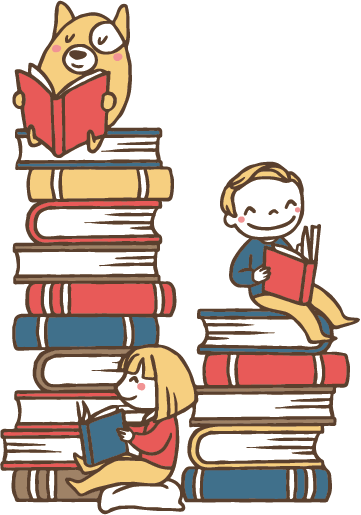 Viết đoạn văn trình bày luận điểm
I. Trình bày luận điểm thành một đoạn văn nghị luận
* Ví dụ 1: 
- Câu chủ đề: 
+ Thật là chốn tụ hội trọng yếu của bốn phương đất nước; cũng là nơi kinh đô bậc nhất của đế vương muôn đời.
-> Câu chủ đề nằm ở cuối đoạn. Đoạn văn được trình bày theo cách quy nạp.
+ Đồng bào ta ngày nay cũng rất xứng đáng với tổ tiên ta ngày trước.
-> Câu chủ đề nằm ở đầu đoạn. Đoạn văn được trình bày theo cách diễn dịch
C¸ch tr×nh bµy ®o¹n v¨n quy n¹p
LuËn cø 3
LuËn cø 1
LuËn cø 2
C©u chñ ®Ò (c©u nªu luËn ®iÓm)
C¸ch tr×nh bµy ®o¹n v¨n diÔn dÞch
C©u chñ ®Ò (c©u nªu luËn ®iÓm)
LuËn cø 3
LuËn cø 1
LuËn cø 2
* Ví dụ 2
LuËn ®iÓm:
 B¶n chÊt 
Chã ®Óu cña 
giai cÊp
 ®Þa chñ
ThÝch chã, yªu gia sóc.
Le te cho chã ¨n c¬m.
¤n tån hái vÒ chã, xem tưíng chã.
Bï khó víi nhau trªn c©u chuyÖn chã con.
Th¸i ®é víi chã
Th¸i ®é víi người
§ïng ®ïng gië giäng chã m¸ víi mÑ con chÞ DËu
 Lập luận tương phản
=> Cách sắp xếp các luận cứ chặt chẽ, hợp lí.
II. Luyện tập
Bài tập 1: 
a) Tránh lối viết dài dòng khiến người đọc khó hiểu.
b) Nguyên Hồng thích truyền nghề cho bản trẻ.
Bài tập 2: 
Luận điểm: Tôi thấy Tế Hanh là một người tinh lắm.
Luận cứ 1: Tế Hanh đã ghi được đôi nét rất thần tình về cảnh sinh hoạt chốn quê hương.
Luận cứ 2: Thơ Tế Hanh đưa ta vào một thế giới rất gần gũi thường ta chỉ thấy một cách mờ mờ…. một  con đường.
-> Các luận cứ được sắp xếp theo trình tự tăng tiến, luận cứ sau biểu hiện một mức độ tinh tế cao hơn so với luận cứ trước. Nhờ vậy mà người đọc càng hứng thú khi đọc phê bình thơ của Hoài Thanh.
01
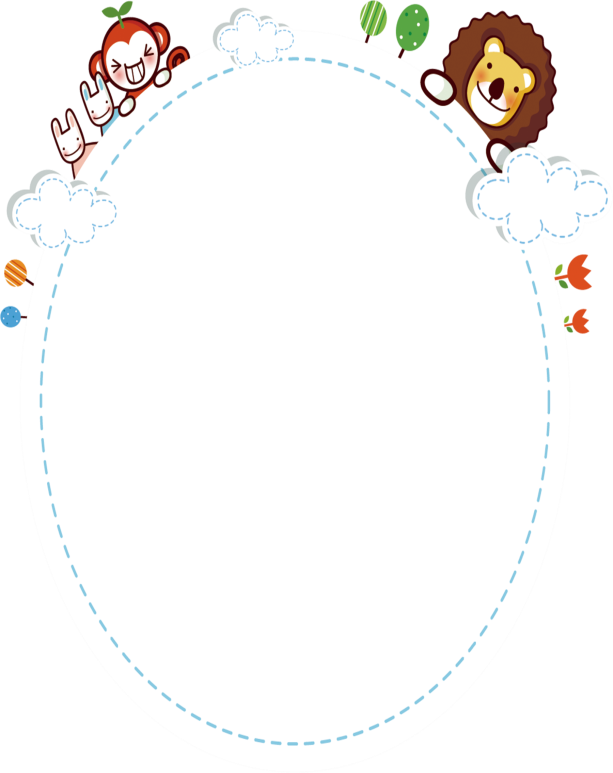 Tìm một số đoạn văn được trình bày theo phương pháp diễn dịch, quy nạp. Tìm cách chuyển đổi đoạn văn diễn dịch thành quy nạp và ngược lại.
HƯỚNG DẪN TỰ HỌC
02
Chuẩn bị bài: Luyện tập về xây dựng và trình bày luận điểm